第十四章    热能的利用
第3节
能量的转化和守恒
问题思考
1.金属零件在砂轮上打磨时，为什么会发热发光？
2.在煤气灶上放一锅冷水，过一段时间后水会发热，这是什么原因？
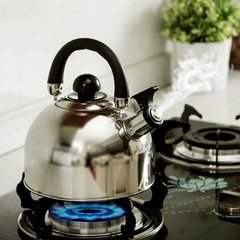 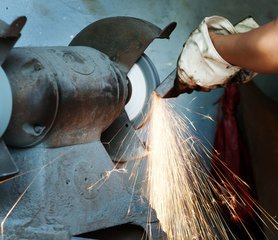 问题思考
1.能量转化的实例有哪些？
2.什么是能量守恒定律？
3.如何理解能量转化与转移的方向性？
自然界中，能量不仅可以从一个物体转移到另一个物体，形式多样的能量之间还可以相互转化。
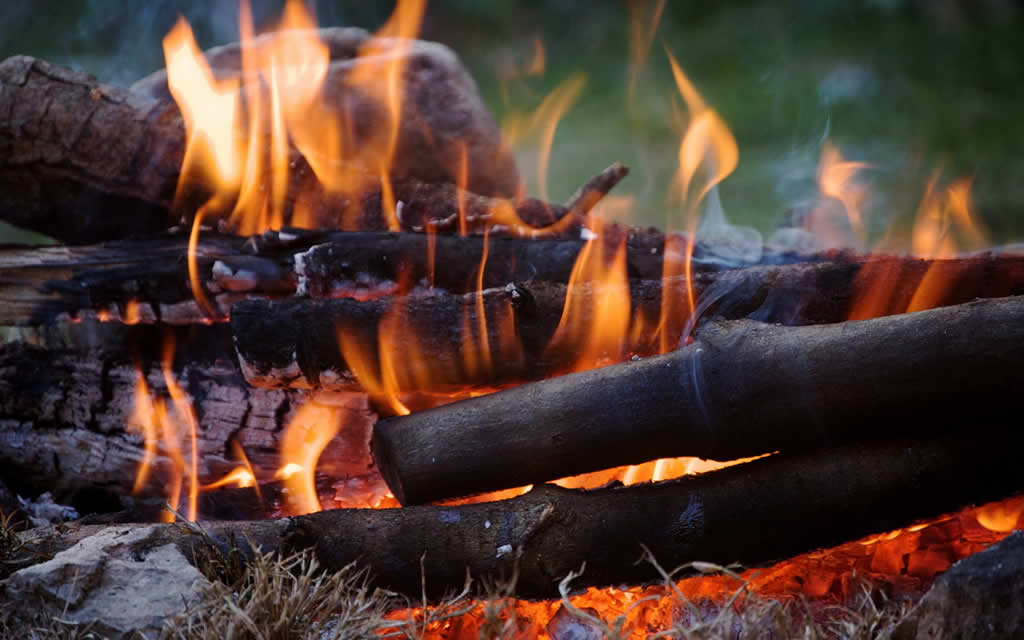 问题1：能量转化？
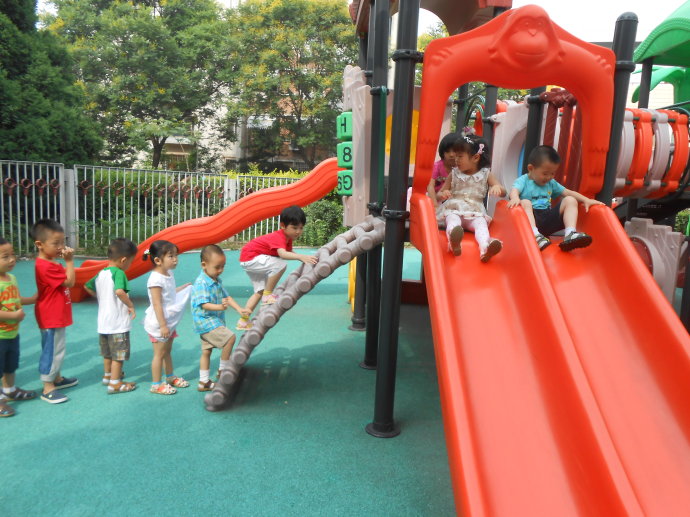 由于摩擦而使机械能转化为内能
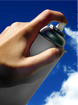 内能转化为机械能
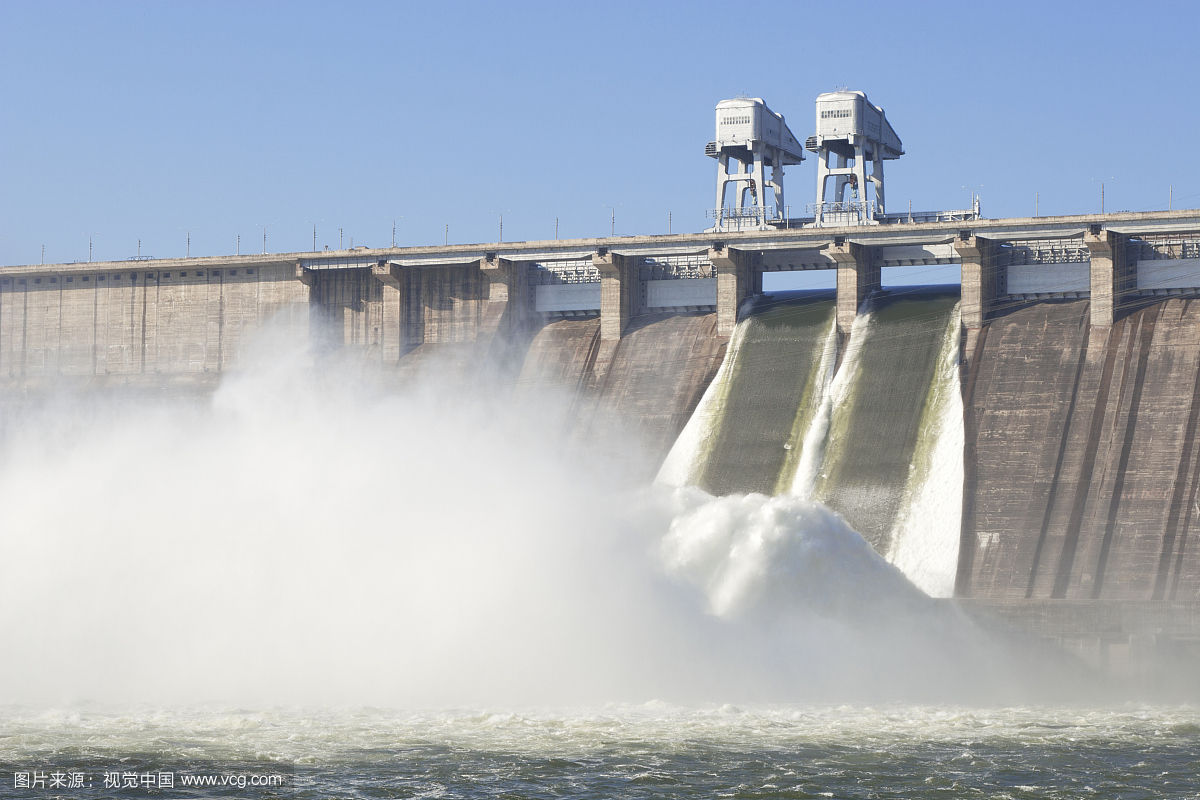 机械能转化为电能
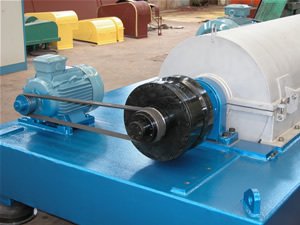 电能转化为机械能
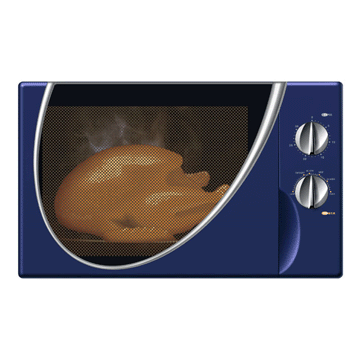 电能转化为内能
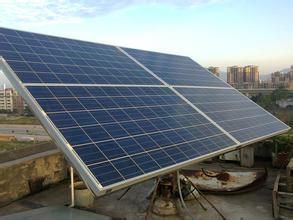 太阳能转化为电能
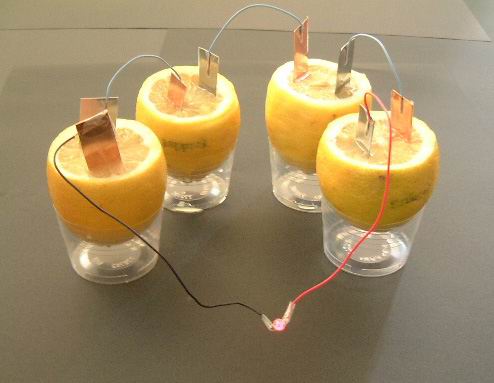 水果电池
各种形式的能是可以相互转化的
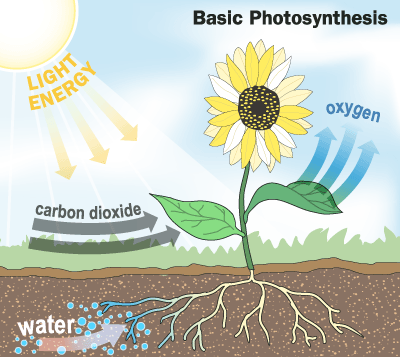 光能转化为化学能
化学能转化为电能
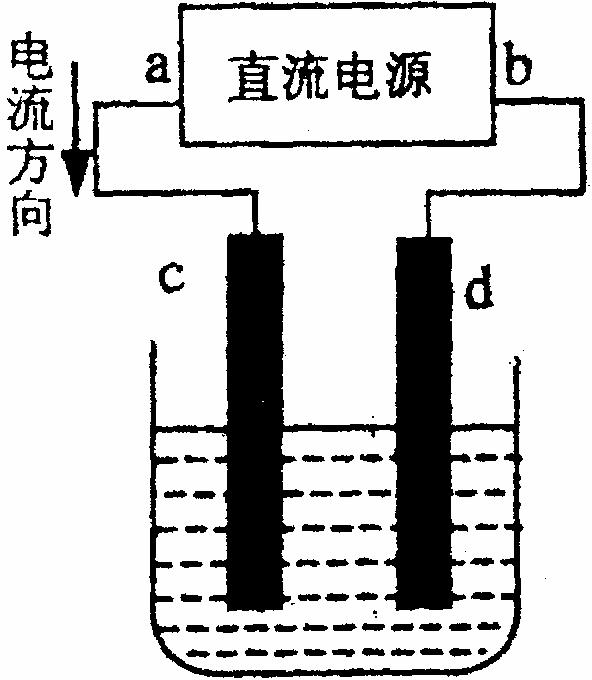 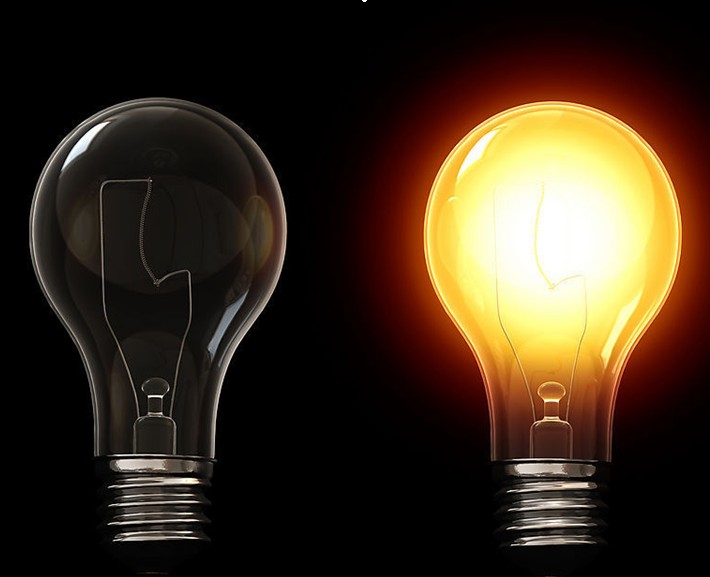 灯泡发光
电解池
电能转化为光能
电能转化为化学能
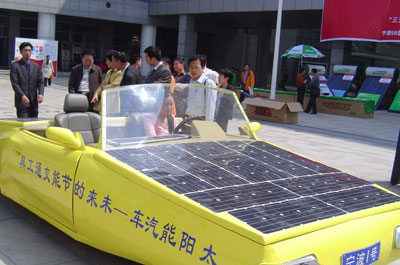 光能转化为机械能
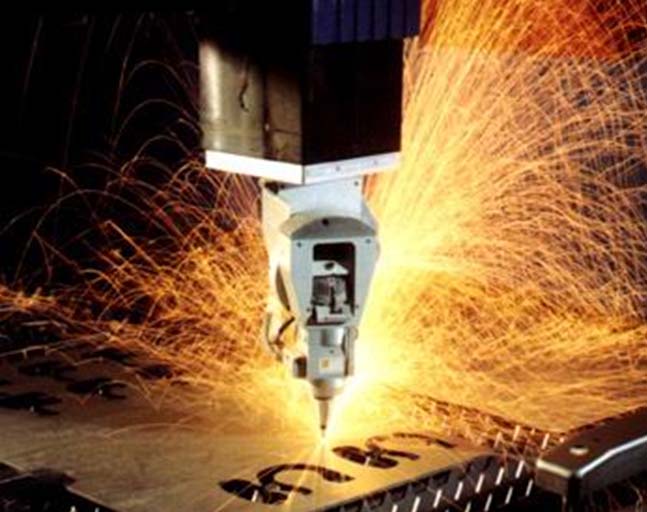 机械能转化为光能
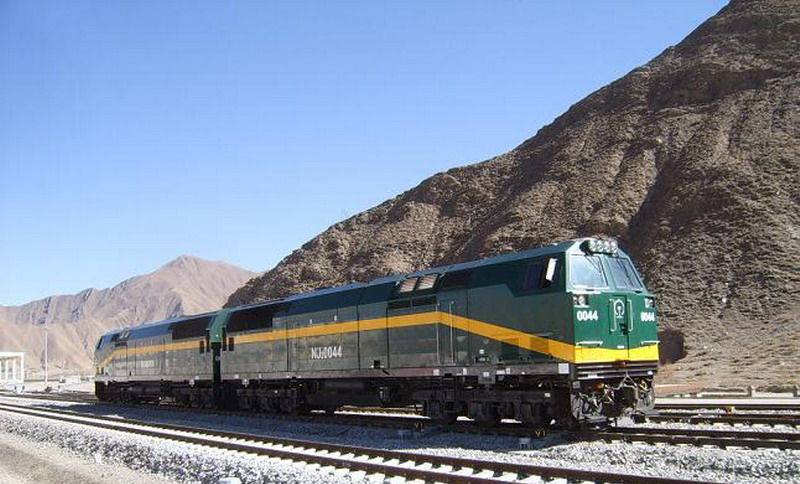 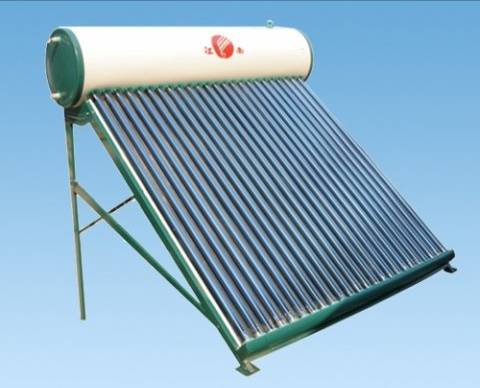 太阳能热水器
内燃机车
光能转化为内能
内能转化机械能
光能
内能
电能
机械能
化学能
各种形式的能可以相互转化
问题2：什么是能量守恒定律？
1、内容：能量既不会凭空消灭，也不会凭空产生，它只会从一种形式转化为其他形式。或者从一个物体转移到另外一个物体，而在转化和转移的过程中，能量的总量保持不变。
自然规律之一
最普遍 最重要 最可靠
能量守恒定律的建立过程，是人类认识自然的一次重大的飞跃，是哲学和自然科学长期发展和进步的结果。它是最普遍、最重要、最可靠的自然规律之一，而且是大自然普遍和谐性的一种表现形式。 和谐美是科学的魅力所在。
        恩格斯曾经把能量转化和守恒定律称为“伟大的运动基本规律”，认为它的发现是19世纪自然科学的三大发现之一 (另两个发现是细胞学说，达尔文的生物进化论) 。
导致能量守恒定律最后确立的两类重要事实是什么?
确立了永动机的不可能性和发现了各种自然现象之间的相互联系与转化。
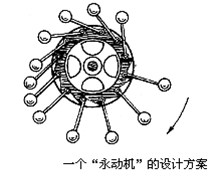 你知道吗？
历史上有很多人不相信能量守恒定律，挖空心思想发明一种不消耗能量，却能不断对外做功的机器—永动机。你认为它一旦转动起来就能永远转动下去吗？
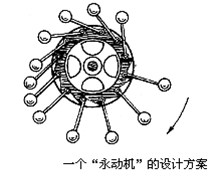 17～18世纪许多机械专家就已经论证了永动机是不可能的。
        法国科学院在1775年就正式决定，不再研究和试验任何永动机。
思考与讨论
既然能量是守恒的，不可能消灭，为什么我们还要节约能源？
问题3：能量转化与转移的方向性？
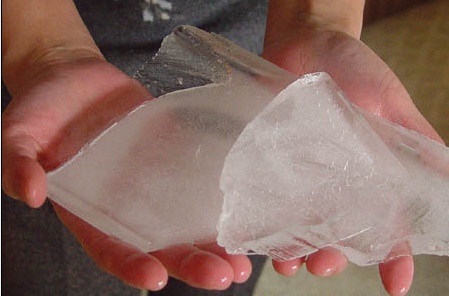 内能总是自发地从高温物体向低温物体转移，而不会自发地由低温物体向高温物体转移
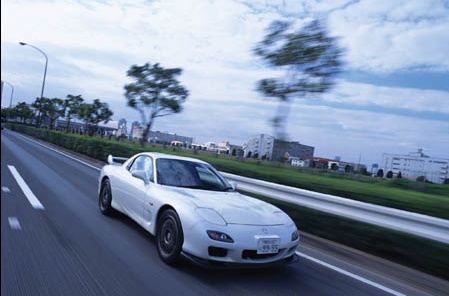 机械能可以全部转化为内能而内能不可能全部转化为机械能而不引起其他变化。热机的效率不可能是1000/0。
例如：电能可以使电灯发光，同时产生内能散失在空气中，但这些内能却无法自动转化为电能。该现象说明能量的转化具有方向性。
例如：把炽热的铁放到水中，是水吸收了铁放出的热量，一会儿后铁的温度与水的温度相等，但此时水的热能不会再转化为铁的热能，使铁恢复原来的温度。这说明能量转化具有方向性。
通过以上分析我们知道了：
由于我们是在能量的转化或转移过程中利用能量的，而在这个过程中，总会有一部分能量转化成内能散失在周围环境中，这些能量虽然还在自然界中，但却无法自动转化为其他形式的能量，因而很难或无法再利用。也就是说，经转化后，可利用的能量只会减少，而不会增加，因此节能和如何有效地利用能源是当前重要的课题。
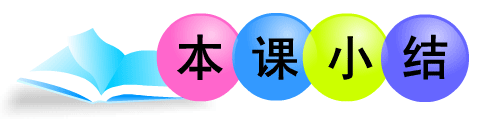 1.在一定条件下,各种形式的能量可以相互转化.能量可以从一个物体转移到其他物体.
2.能量守恒定律内容：能量既不会凭空消灭,也不会凭空产生,它只会从一种形式转化为其他形式,或者从一个物体转移到其他物体,而在转化和转移的过程中,能量的总量保持不变.
检测反馈
互动答题时间，开始答题吧！
“互动训练A/B-《能量的转化和守恒》”